Copyright Reform in Australia 2016
IFLA World Library and Information Congress 2016

Jessica Coates - Copyright and Policy Adviser
Australian Libraries Copyright Committee
representing Australian Library and Information Association
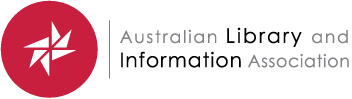 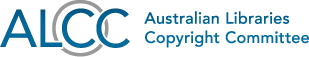 Image – Mimi & Eunice  by Nina Paley http://mimiandeunice.com/2011/05/23/copyright-reform/
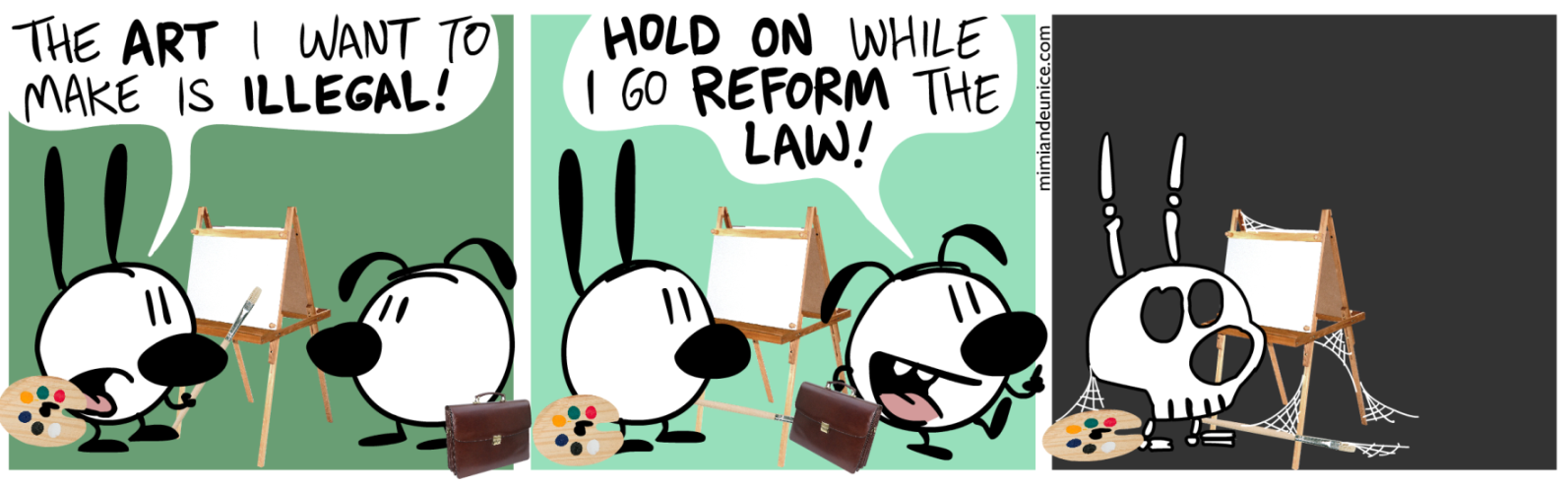 Recent history of copyright reform in Australia

Copyright Amendment (Digital Agenda) Bill 
	Copyright Amendment (Moral Rights) Act
Australia-US Free Trade Agreement Implementation Act
2014	The Civil Law and Justice Legislation Amendment Bill 2014
2015	Copyright Amendment (Online Infringements) Act
2016	Copyright Amendment (Disability Access and Other Measures) Bill [we hope]
2017	Fair use?
Copyright Amendment (Disability Access and Other Measures) Bill
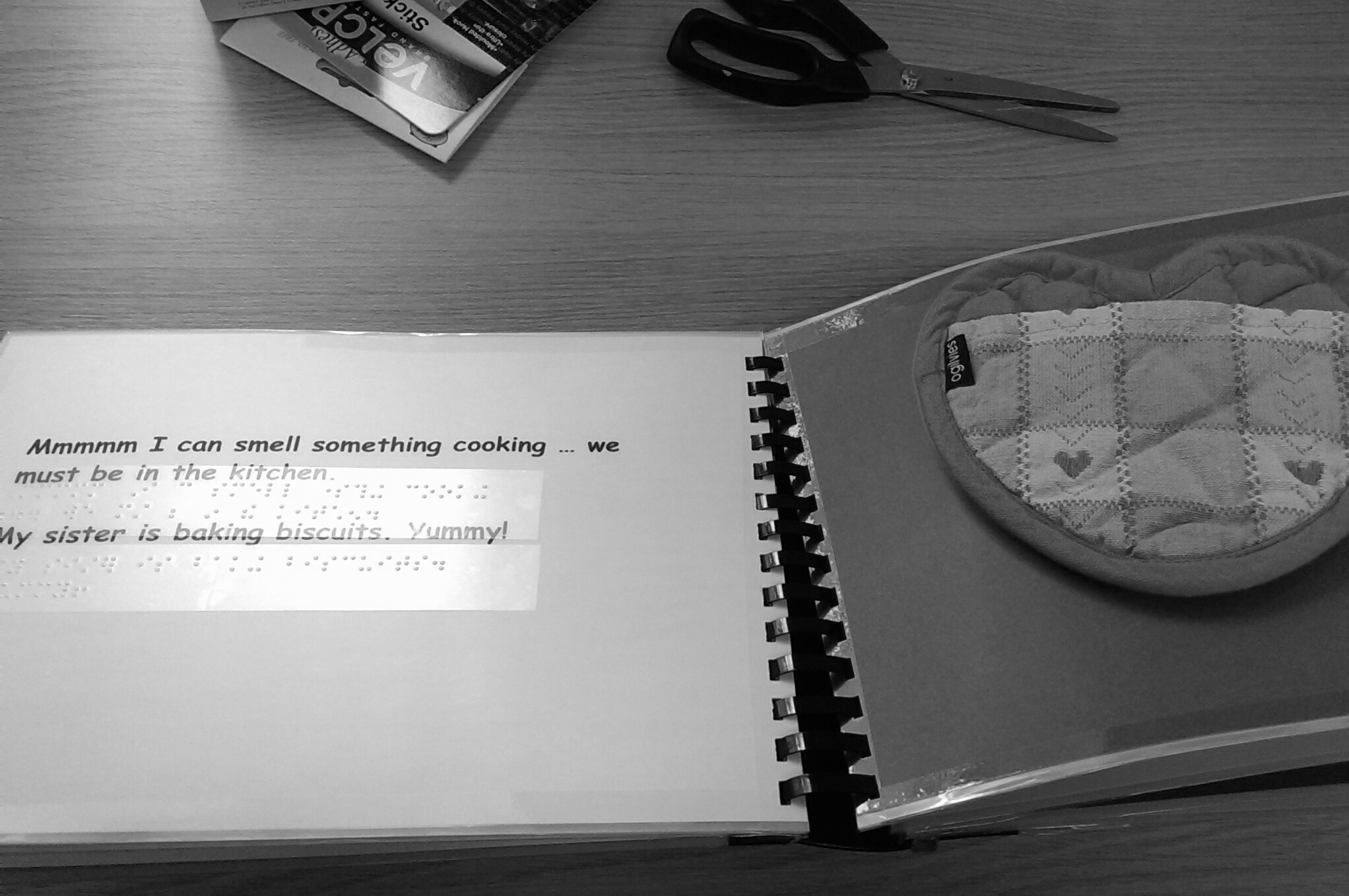 Marrakesh Treaty
Gov says we don’t have to make changes
But making changes anyway
And while we’re at it…
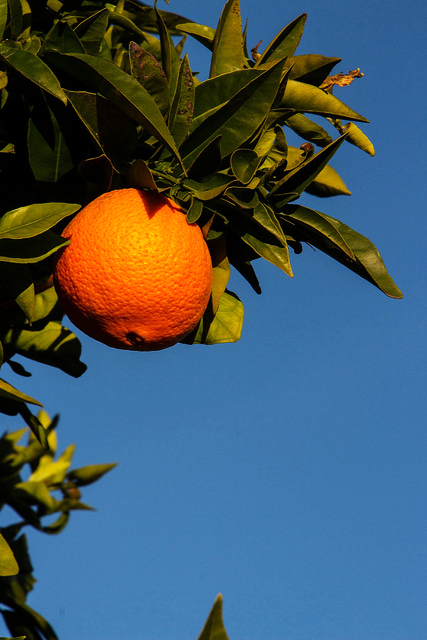 Sunrise Orangr by Don McCollough, CC BY http://www.flickr.com/photos/69214385@N04/8509517971/in/photostream/
low hanging fruit
Disability – new fair dealing and broader institution exception (removes record keeping) 
Preservation – fixes current confusing preservation exceptions & removes (almost) all restrictions
Safe harbours – extends ISP protection to other online providers (including libraries & archives) 
Unpublished works - ends perpetual copyright, replaces with life plus 70 or 70 from creation for orphan works
Education – simplifies statutory licence & allows online exams
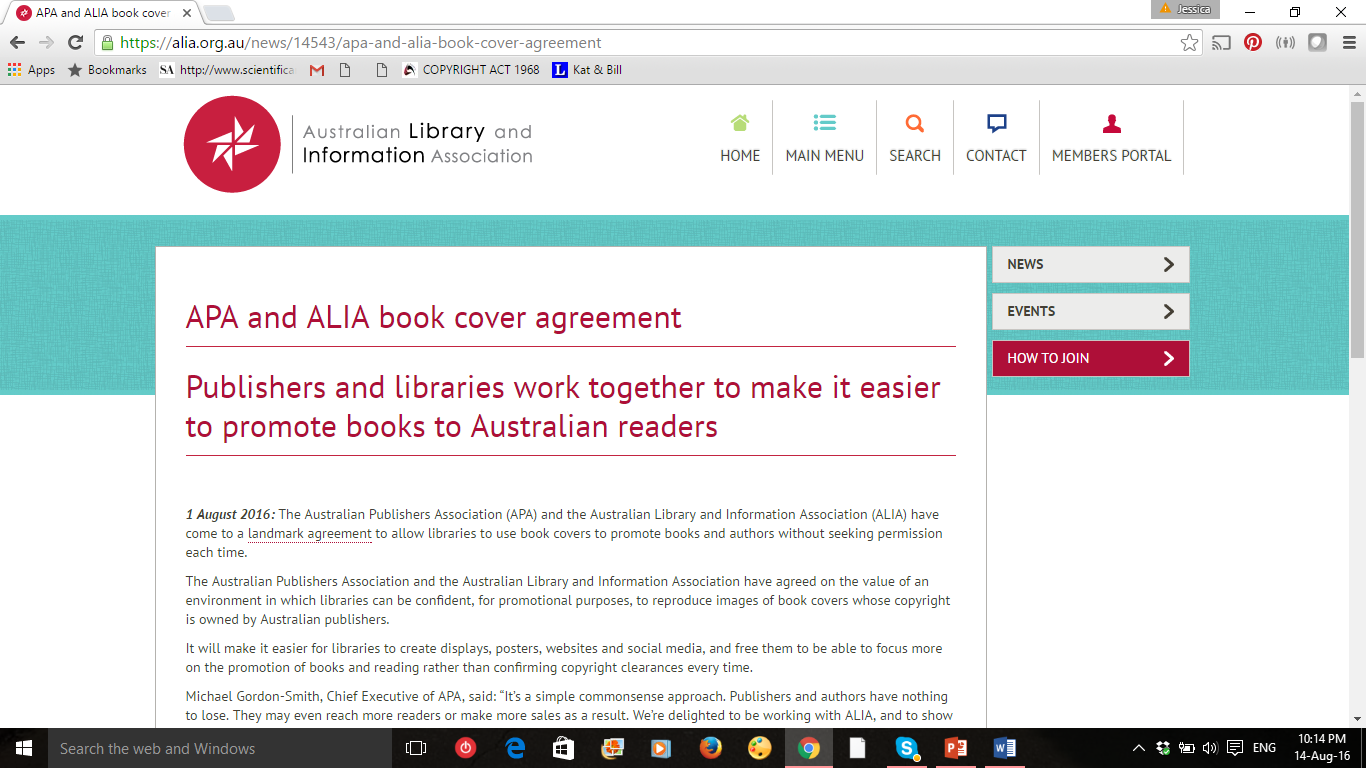 Prospects?

Only at exposure draft stage
Got caught behind more controversial legislation and election
Government has committed to table at start of new parliament
We are pushing for tabling in time for Marrakesh coming into force 30 September 
Mainly bi-partisan so should get through … if it ever gets tabled
Fair Use
Australian Copyright Act = great example of why fair use (or at least principle based exception) is needed:

700 pages long
41 minor amendments since 1996
Most exceptions complex - 1.5+ pages long 
eg s44BA Acts done in relation to certain medicine
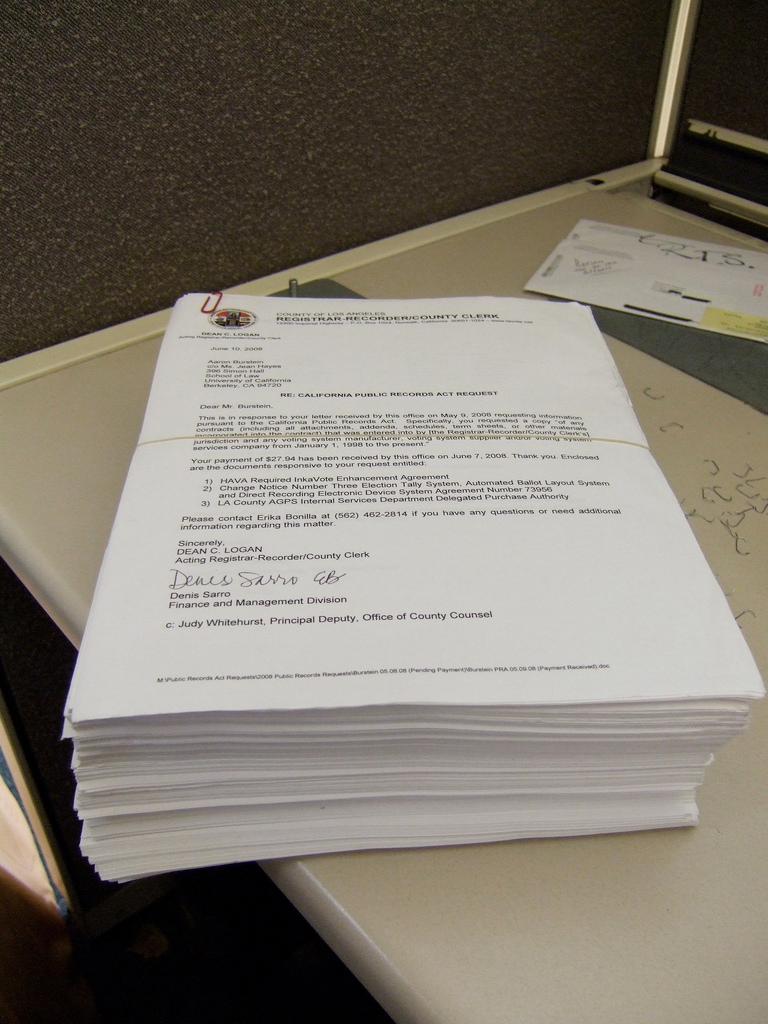 OMGWTF... weighing in at 800 lbs. ... By joebeone, http://www.flickr.com/photos/joebeone/2585191273/
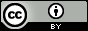 Why do libraries want fair use?

Increases flexibility, acts as a safety valve
More intuitive for lay person
Removes confusion caused by complex exceptions
Gives institutions confidence to be innovative
Empower clients, not just institutions
Only way to have a future-proofed copyright system
Image – Mimi & Eunice  by Nina Paley http://mimiandeunice.com/2011/07/29/fair-use//
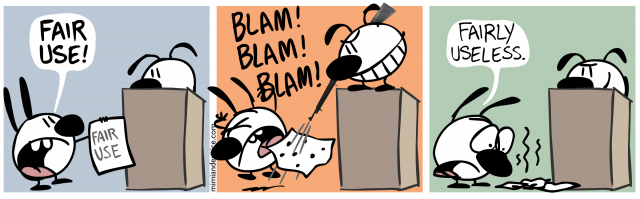 History of fair use recommendations in Australia

1998	CLRC Simplification Report
 	Joint Standing Committee on Treaties AUSFTA Report
	Senate Selection Committee on AUSFTA
Australia-US Free Trade Agreement Implementation Act
2013	House of Reps Standing Committee on Infrastructure – IT Pricing Report
2014	ALRC Copyright and the Digital Economy
2016	Productivity Commission IP Framework (April draft – final due Sept)
Productivity Commission draft

Found copyright was weighted towards right holders
Recommended fair use for balance
Controversial - statements about term, allowing parallel importation for books 
Non-controversial - end geoblocking, end perpetual copyright, mandate open access
Vocal campaign by publishers and authors against the report
Prospects?

New Prime Minister pro technology and anti-red tape
Government has innovation agenda
Closer than we’ve ever been

BUT…
Still extremely strong opposition
Rights holders pushing for small tweaks
Fundamental change? Only time will tell
Thanks
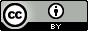 All original material in this presentation, and the presentation as a whole, are licensed under a Creative Commons Attribution 4.0 licence. Feel free to reproduce, share and adapt the material, attributing Jessica Coates as the original author.
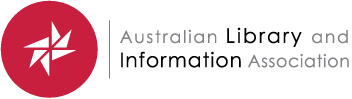 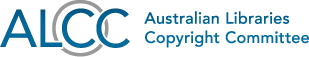